Replace title herePresentation subtitle
Presenters Name
Department Name, Organisation Name, State
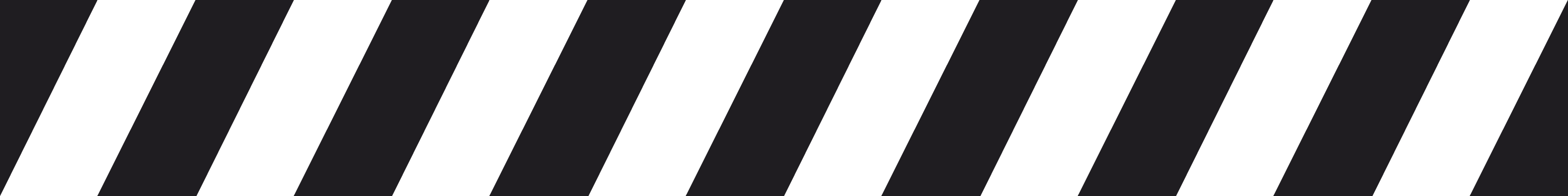